সময়ঃ ০২.০০ মিনিট
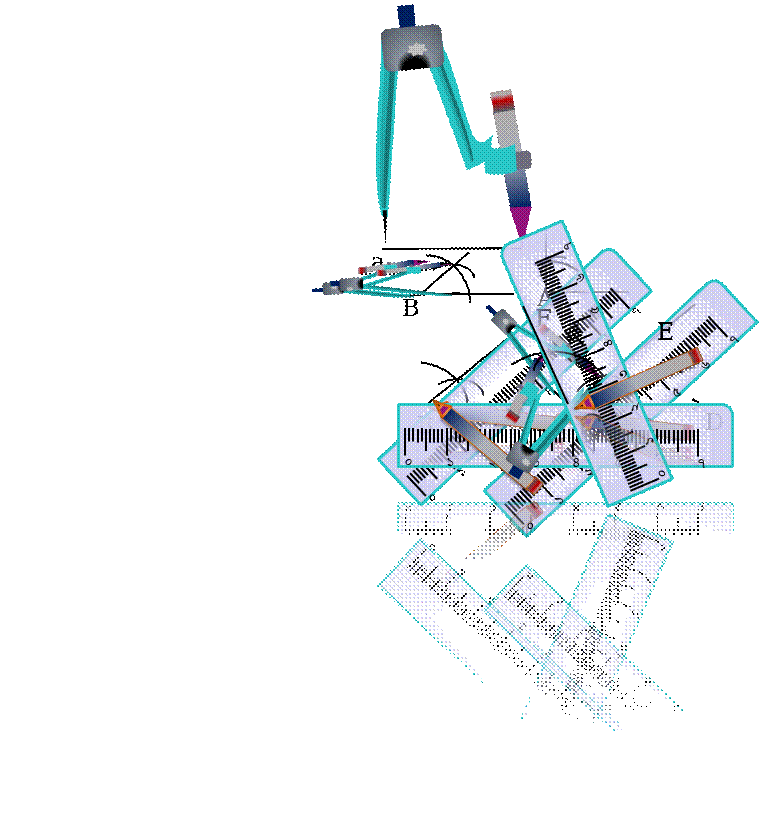 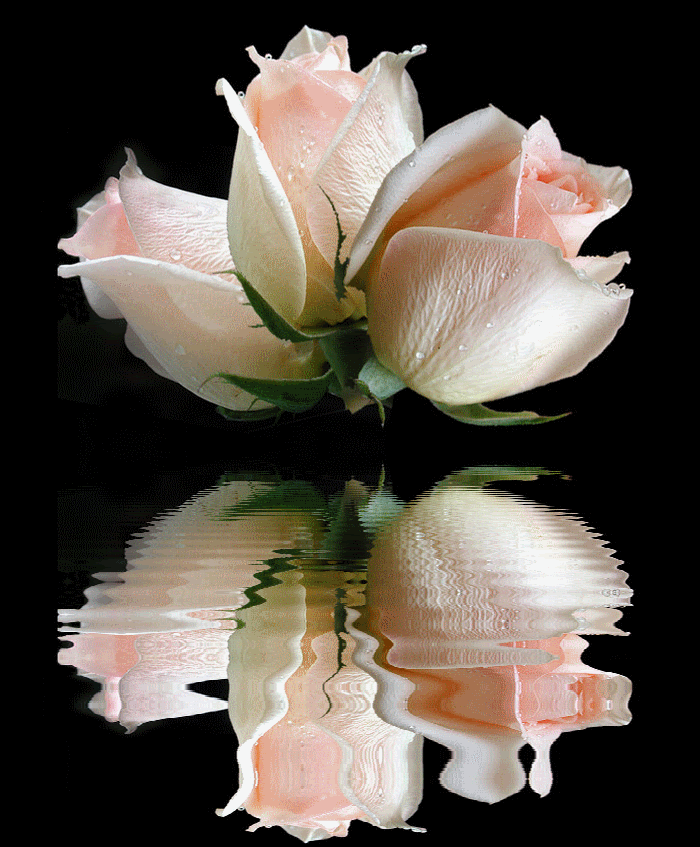 স্বাগতম
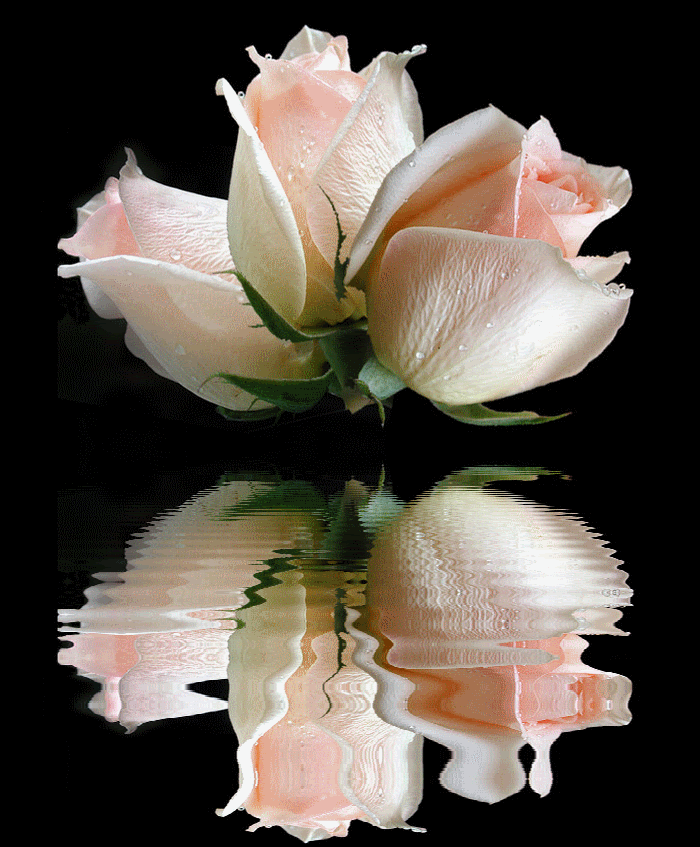 a
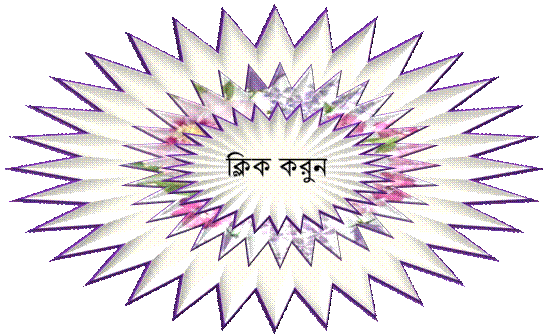 A
স্বাগতম
B
F
G
E
A
D
B
C
9/10/2021
dphofm.r@biul@gmail.com
1
[Speaker Notes: Direction: “ক্লিক করুনঃ’Object’ এর মাঝে শুধু একবার ক্লিক করুন । শেষে ক্লিক করুন ‘Object’ কে ক্লিক করবেন না।]
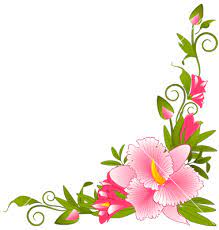 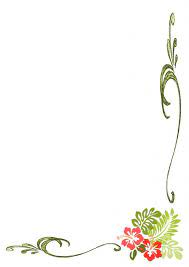 সময়ঃ ০3.০০ মিনিট
পরিচিতিকরণঃ
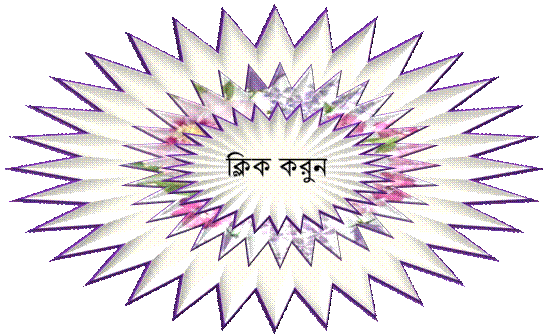 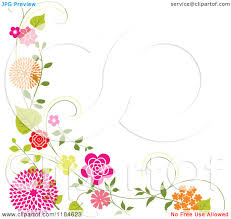 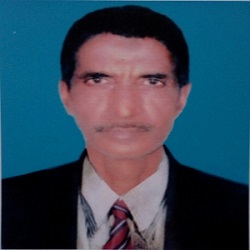 মোঃ রবিউল ইসলাম (সহকারি শিক্ষক)
ধলসা পয়ারী হযরত ওমর ফারুক দাখিল 
মাদ্‌রাসা, ডাকঘরঃ খয়েরপুর, 
উপজেলাঃ মিরপুর, জেলাঃ কুষ্টিয়া, বাংলাদেশ
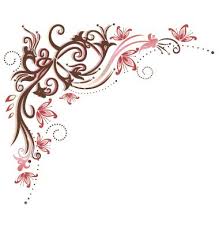 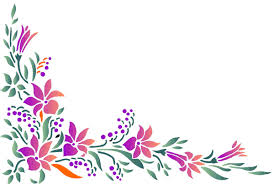 9/10/2021
dphofm.r@biul@gmail.com
2
[Speaker Notes: Direction: “ক্লিক করুনঃ”Object এর মাঝে শুধু একবার ক্লিক করুন]
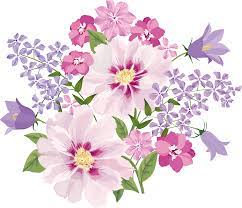 সময়ঃ ০.০০ মিনিট
পাঠ পরিচিতিকরণঃ
গণিত 
দাখিল সপ্তম শ্রেণি
পাঠঃ ত্রিভুজ সম্পর্কীয় সম্পাদ্য-0৩
বিশেষ পাঠঃ কোনো ত্রিভুজের দুইটি  কোণ  এবং এদের একটির বিপরীত বাহু  দেয়া আছে, ত্রিভুজটি আঁকতে হবে। 
সময়ঃ ৫০মিনিট
তারিখঃ ১০-০৯-২০২১ খ্রিস্টাব্দ
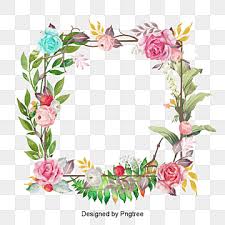 ক্লিক করুন
9/10/2021
dphofm.r@biul@gmail.com
3
[Speaker Notes: Direction: “ক্লিক করুনঃ”Object এর মাঝে শুধু একবার ক্লিক করুন]
A
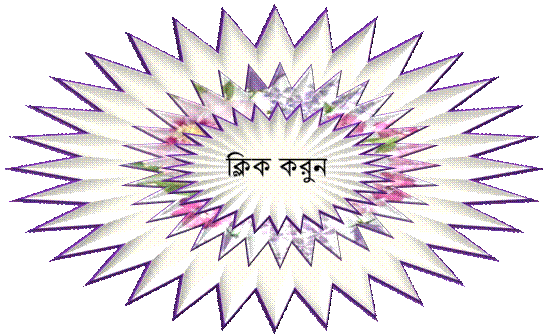 সময়ঃ ০3.০০  মিনিট
B
C
১. তিনটি রেখাংশ দ্বারা আবদ্ধ ক্ষেত্রের সীমারেখাকে  কী বলে ?
৩. যেকোনো দুইটি বাহুর সাধারণ বিন্দু কী নামে অভিহিত?
২. রেখাংশগুলো কী ?
১.উত্তরঃ“ত্রিভুজ”
২.উত্তরঃ “ত্রিভুজের বাহু”
৩.উত্তরঃ “শীর্ষবিন্দু”
4
9/10/2021
dphofm.r@biul@gmail.com
[Speaker Notes: Direction: “ক্লিক করুনঃ”Object এর মাঝে শুধু একবার ক্লিক করুন]
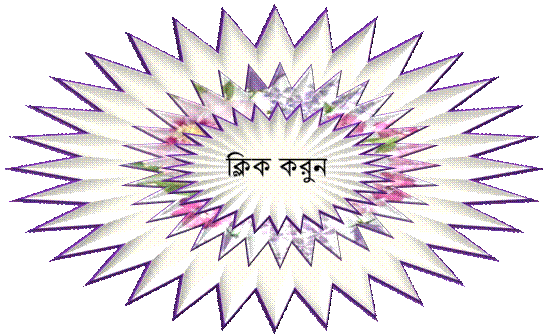 a
A
B
F
E
সময়ঃ 02.০০ মিনিট
একটি  বাহু, দুইটি কোণ, পাঁচটি পেন্সিল কম্পাস, চারটি রুলার, চারটি পেন্সিল, একটি  অঙ্কিত ত্রিভুজ
ছবিগুলো লক্ষ্য কর
C
D
B
0
0
0
0
2
2
2
2
1
1
1
1
তাদের নাম বল
4
4
4
4
6
6
6
6
5
5
5
5
3
3
3
3
7
7
7
7
9/10/2021
dphofm.r@biul@gmail.com
5
[Speaker Notes: Direction: “ক্লিক করুনঃ”Object এর মাঝে শুধু একবার ক্লিক করুন]
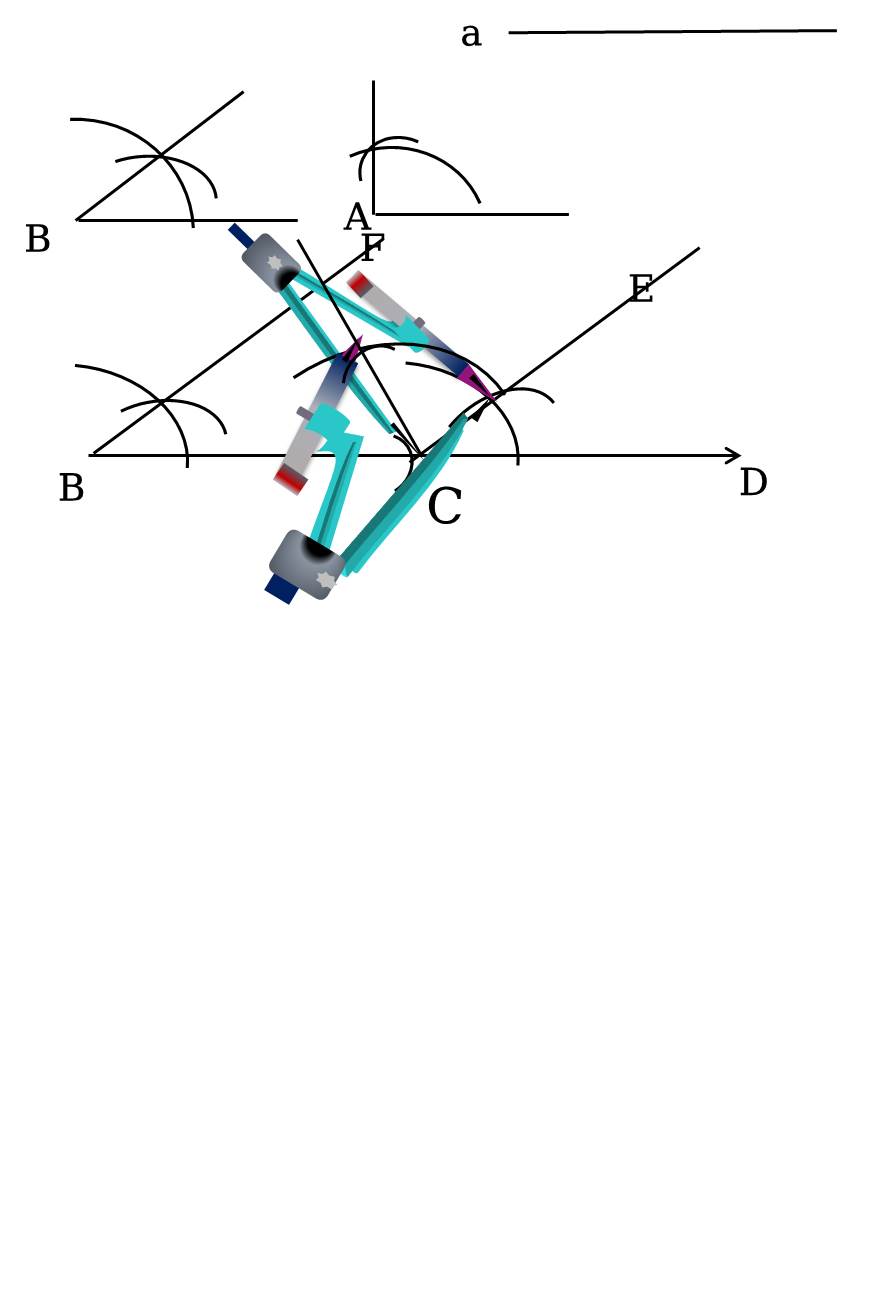 সময়ঃ 02.০০ মিনিট
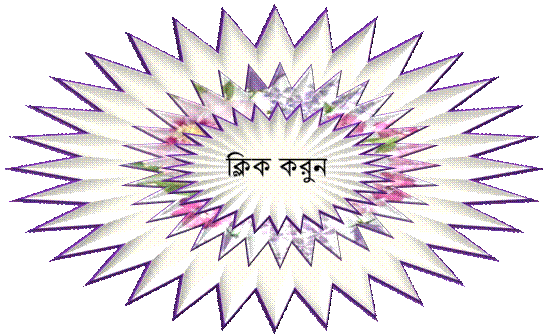 তাদের নাম বল
ছবিগুলো লক্ষ্য কর
বলতে পারো আজকে আমাদের পাঠ্য কী হতে পারে ?
9/10/2021
dphofm.r@biul@gmail.com
6
[Speaker Notes: Direction: “ক্লিক করুনঃ”Object এর মাঝে শুধু একবার ক্লিক করুন]
a
A
B
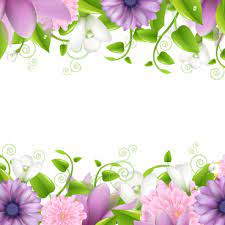 কোনো ত্রিভুজের দুইটি  কোণ  এবং এদের একটির বিপরীত বাহু  দেয়া আছে, ত্রিভুজটি আঁকতে হবে।
ক্লিক করুন
সময়ঃ ০1.০0  মিনিট
9/10/2021
dphofm.r@biul@gmail.com
7
[Speaker Notes: Direction: “ক্লিক করুনঃ”Object এর মাঝে শুধু একবার ক্লিক করুন]
সময়ঃ ০.০0 মিনিট
শিখনফল
প্রত্যাশা করা যাচ্ছে যে, এ পাঠ শেষে শিক্ষার্থীরা…১. ত্রিভুজ কী, তা বলতে পারবে। ২. বাহুর সংজ্ঞা দিতে  পারবে।   ৩. ত্রিভুজ কোণ সম্পর্কে বলতে পারবে। ৪. কোনো ত্রিভুজের দুইটি  কোণ  এবং এদের একটির বিপরীত বাহু  দেয়া থাকলে, ত্রিভুজটি আঁকতে পারবে।
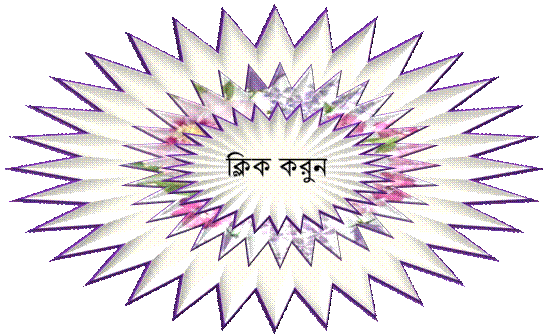 9/10/2021
dphofm.r@biul@gmail.com
8
[Speaker Notes: Direction: “ক্লিক করুনঃ”Object এর মাঝে শুধু একবার ক্লিক করুন]
A
সময়ঃ 02.০০  মিনিট
B
C
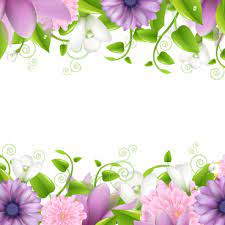 ক্লিক করুন
ত্রিভুজঃ তিনটি রেখাংশ দ্বারা সীমাবদ্ধ চিত্র একটি ত্রিভুজ।
রেখাংশগুলোই হলো ত্রিভুজের বাহু। চিত্রে ABC-ই একটি ত্রিভুজ। AB, BC, CA তিনটি রেখাংশ তিনটি বাহু।
9/10/2021
dphofm.r@biul@gmail.com
9
[Speaker Notes: Direction: “ক্লিক করুনঃ”Object এর মাঝে শুধু একবার ক্লিক করুন]
B
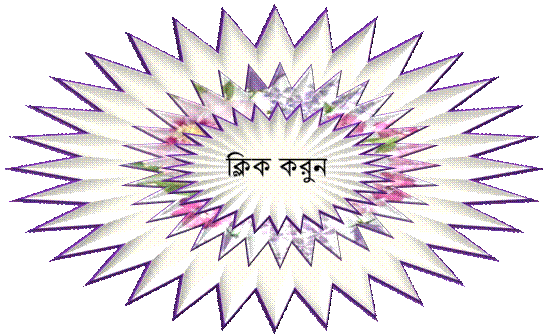 সময়ঃ 02.০০  মিনিট
B
A
C
A
C
ত্রিভুজের কোণঃ যেকোনো দুইটি বাহু যে বিন্দুতে মিলিত হয়, সে মিলিত স্থানকে ত্রিভুজের কোণ বলে।
এখানে A,B,C ত্রিভুজের তিনটি কোণ।
9/10/2021
dphofm.r@biul@gmail.com
10
[Speaker Notes: Direction: “ক্লিক করুনঃ”Object এর মাঝে শুধু একবার ক্লিক করুন]
সাধারণ নির্বাচনঃ কোনো ত্রিভুজের একটি বাহু ও এর সংলগ্ন দুইটি  কোণ দেয়া আছে, ত্রিভুজটি আঁকতে হবে।
a
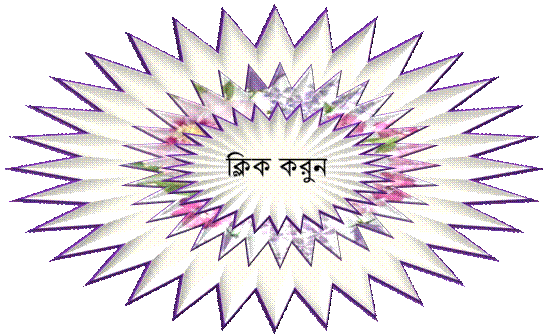 সময়ঃ ০4.০০  মিনিট
B
A
বিশেষ নির্বচনঃ ধরি, একটি ত্রিভুজের একটিটি বাহু  a এবং এর সংলগ্ন দুইটি কোণ    A ও     B  দেয়া আছে, ত্রিভুজটি আঁকতে হবে।
D
B
C
0
2
1
4
6
5
3
7
অঙ্কনঃ যেকোনো রশ্মি BC থেকে a এর সমান করে BC কেটে নিই।
dphofm.r@biul@gmail.com
11
9/10/2021
[Speaker Notes: Direction: “ক্লিক করুনঃ’Object’ এর মাঝে শুধু একবার ক্লিক করুন । শেষে ক্লিক করুন ‘Object’ কে ক্লিক করবেন না।]
a
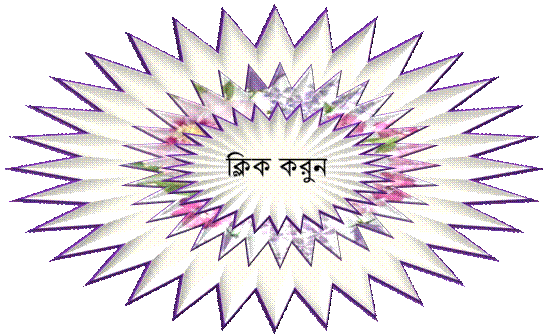 A
B
F
E
সময়ঃ ০৪.০০  মিনিট
D
B
C
0
0
2
2
1
1
4
4
6
6
5
5
3
3
7
7
BC রেখাংশের    B ও   C বিন্দুতে    B এর সমান করে    CBF  ও     DCE আঁকি।
12
dphofm.r@biul@gmail.com
9/10/2021
[Speaker Notes: Direction: “ক্লিক করুনঃ’Object’ এর মাঝে শুধু একবার ক্লিক করুন । শেষে ক্লিক করুন ‘Object’ কে ক্লিক করবেন না।]
a
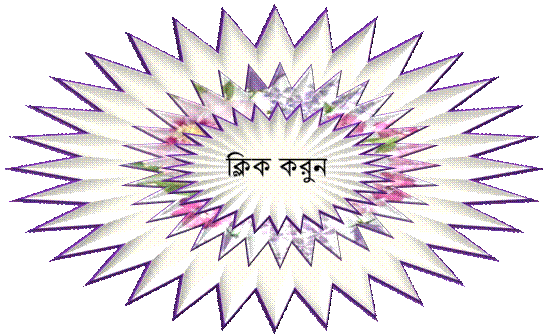 A
B
F
G
A
E
CG ও BF রেখা A বিন্দুতে ছেদ করে।
সময়ঃ ০৩.০০  মিনিট
D
B
C
0
2
1
4
6
5
3
7
dphofm.r@biul@gmail.com
13
9/10/2021
[Speaker Notes: Direction: “ক্লিক করুনঃ’Object’ এর মাঝে শুধু একবার ক্লিক করুন । শেষে ক্লিক করুন ‘Object’ কে ক্লিক করবেন না।]
a
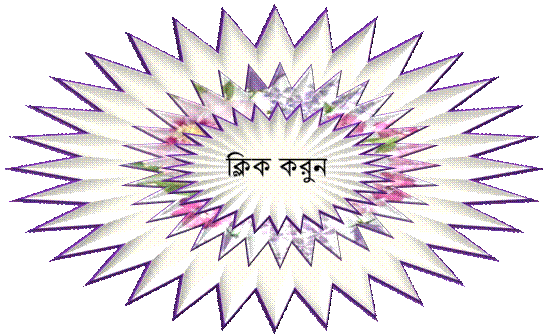 A
B
F
G
A
E
সময়ঃ ।০২.০০  মিনিট
D
B
C
dphofm.r@biul@gmail.com
14
9/10/2021
[Speaker Notes: Direction: “ক্লিক করুনঃ’Object’ এর মাঝে শুধু একবার ক্লিক করুন । শেষে ক্লিক করুন ‘Object’ কে ক্লিক করবেন না।]
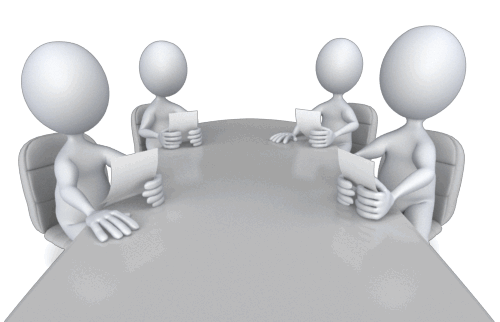 দলগতকাজঃ
সময়ঃ ০৯.০০  মিনিট
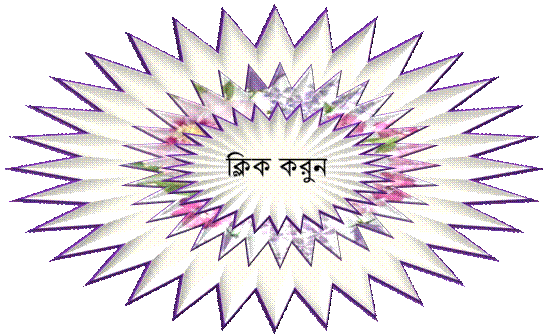 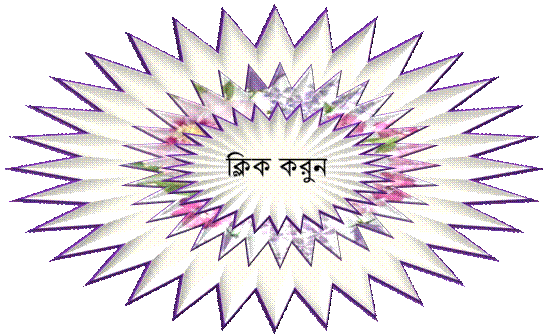 9/10/2021
dphofm.r@biul@gmail.com
15
[Speaker Notes: Direction: “ক্লিক করুনঃ”Object এর মাঝে শুধু একবার ক্লিক করুন]
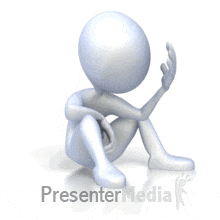 মূল্যায়নঃ
সময়ঃ ০৪.০০  মিনিট
১.ত্রিভুজ বলতে কী বুঝ ?
২. ত্রিভুজের বাহু কয়টি  ?
৩. ত্রিভুজ কোণের এর সংজ্ঞা দাও ।
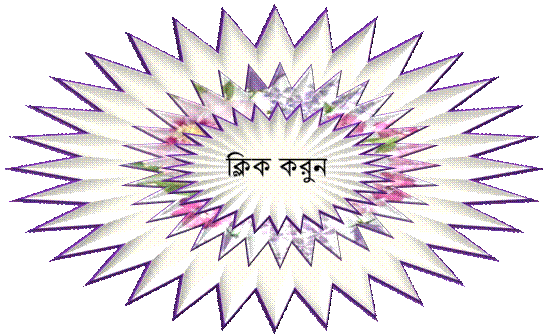 ৪. ত্রিভুজের কয়টি কোণ ?
9/10/2021
dphofm.r@biul@gmail.com
16
[Speaker Notes: Direction: “ক্লিক করুনঃ”Object এর মাঝে শুধু একবার ক্লিক করুন]
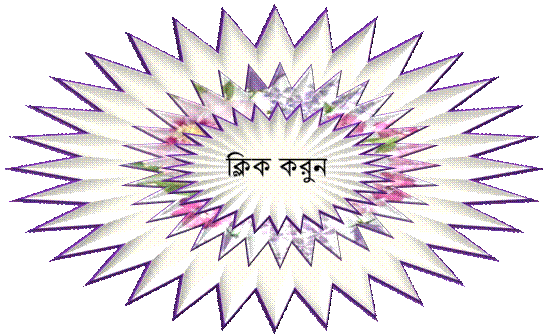 a
A
B
G
F
A
E
সময়ঃ ০৪.০০  মিনিট
C
D
B
0
0
0
0
2
2
2
2
1
1
1
1
4
4
4
4
6
6
6
6
5
5
5
5
3
3
3
3
7
7
7
7
dphofm.r@biul@gmail.com
17
9/10/2021
[Speaker Notes: Direction: “ক্লিক করুনঃ’Object’ এর মাঝে শুধু একবার ক্লিক করুন । শেষে ক্লিক করুন ‘Object’ কে ক্লিক করবেন না।]
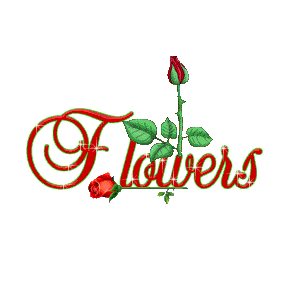 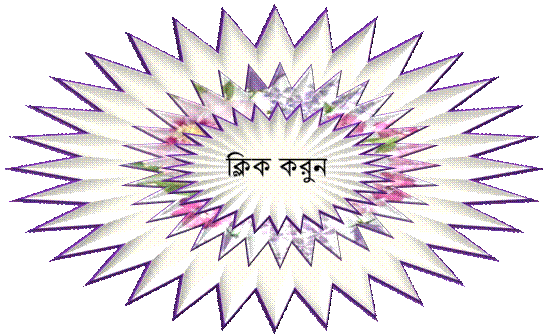 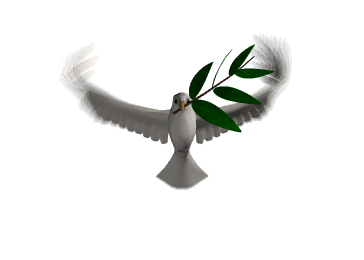 বাড়ির কাজঃ
সময়ঃ ০1.০০  মিনিট
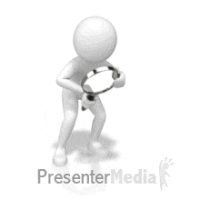 9/10/2021
dphofm.r@biul@gmail.com
18
[Speaker Notes: Direction: “ক্লিক করুনঃ”Object এর মাঝে শুধু একবার ক্লিক করুন]
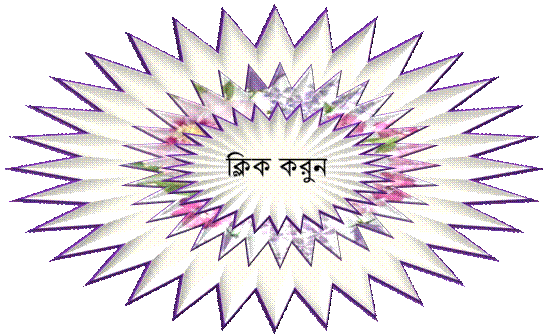 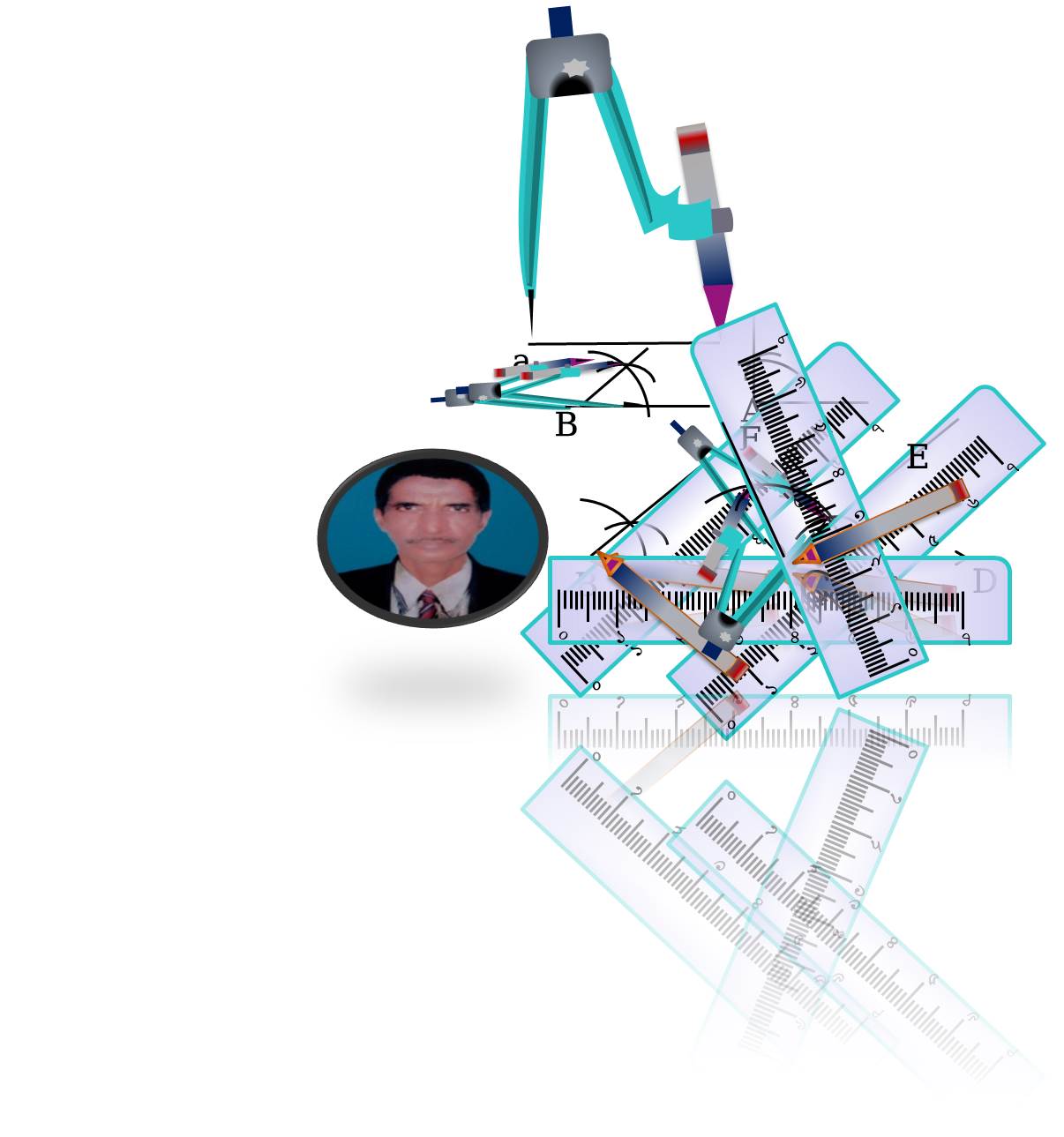 সবাইকে  ধন্যবাদ
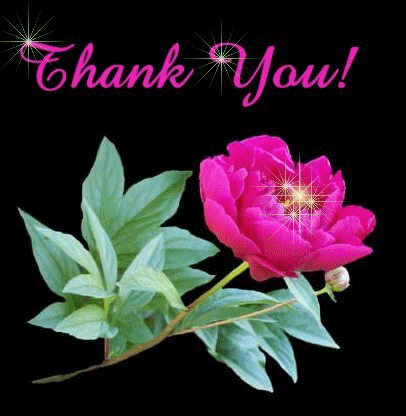 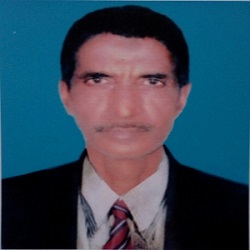 সময়ঃ 01.০০  মিনিট
9/10/2021
dphofm.r@biul@gmail.com
19
[Speaker Notes: Direction: “ক্লিক করুনঃ’Object’ এর মাঝে শুধু একবার ক্লিক করুন । শেষে ক্লিক করুন ‘Object’ কে ক্লিক করবেন না।]